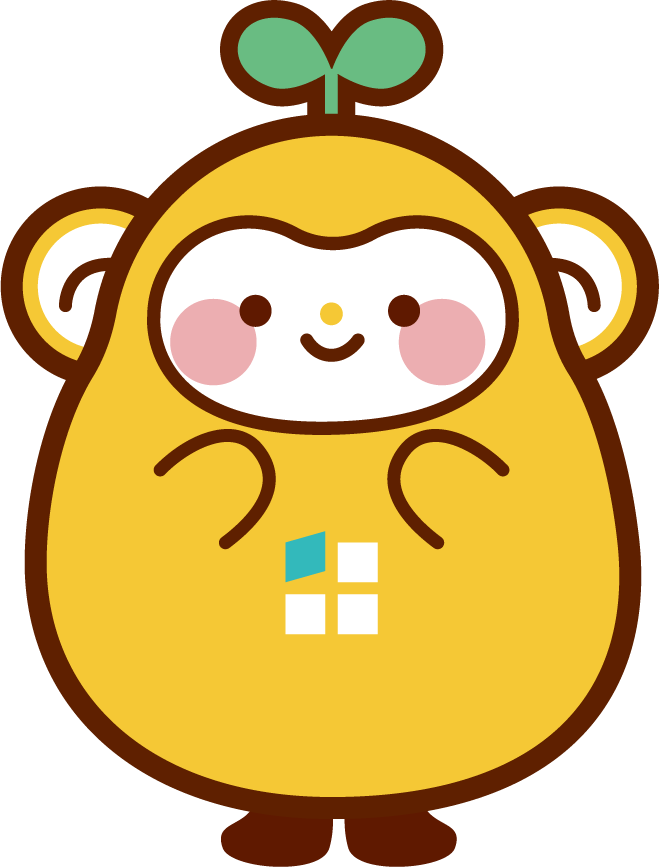 ロカオプアンケート
POPテンプレート
店内の目に留まる場所にPOPを設置し
アンケート回収にご活用ください
POPテンプレートの使い方

▷p.2,3は片面印刷用です。p.4~12はそのままご使用いただいても、　アンケートステップが必要な際はp.13を裏面に使用してください。

▷QRコードや写真はダミーですので、店舗に合わせて変更してくだ　さい。

▷文字や色はイメージに合わせて自由に修正してください。

▷p.14以降のイラストもご自由にご活用ください。
作り方のポイント

▷目立たせたいところは色を変える・文字を大きくすると目に 　留まりやすくなります。

▷アンケート回答でプレゼントなどを訴求すると回答率が上がりやす　くなります。

▷「スタッフの励みになります」「同じ要望を持っている方の励みに　なります」などの文章を入れると
　好意的に回答して頂きやすくなります。

▷最後に「Googleの口コミにもご回答ください。」とお声がけくだ　い。
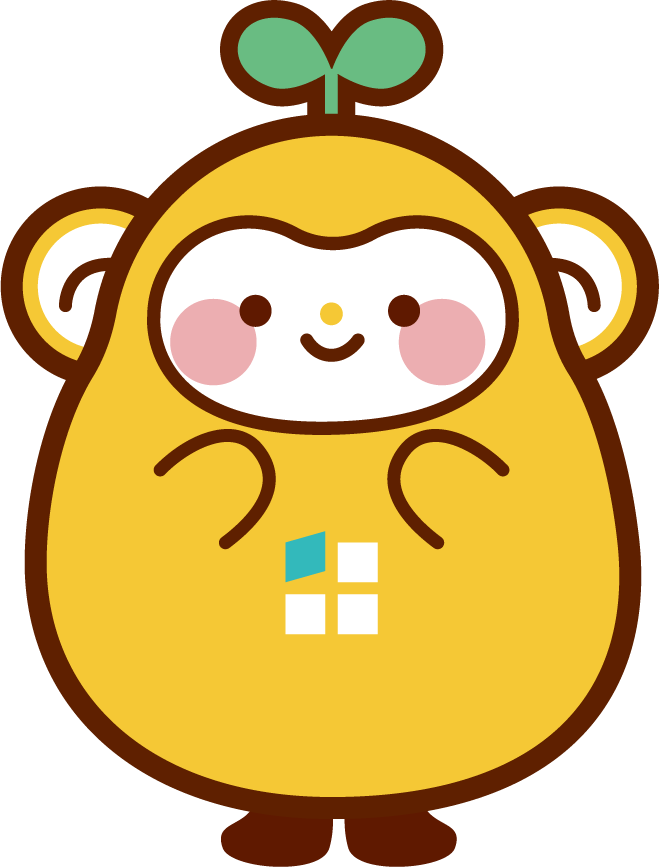 ロゴ
〇〇　△△店
ご来店ありがとうございます。
アンケートにご協力お願いします。
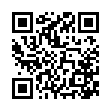 sample
QRコード読み取る
1
アンケートに回答する
2
アンケートにご回答で
10%OFFチケットプレゼント
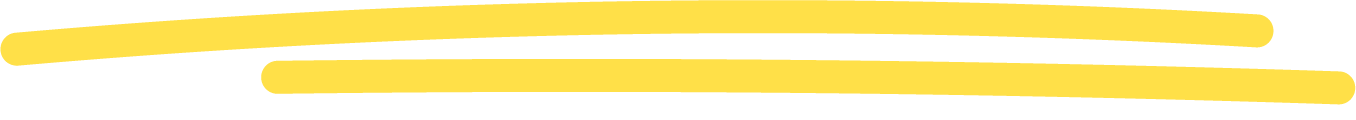 アンケート完了画面をスタッフに見せてください！
ロゴ
〇〇○　△△店
ご来店ありがとうございます。
アンケートにご協力お願いします。
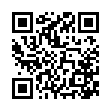 sample
QRコード読み取る
1
アンケートに回答する
2
アンケート完了画面をスタッフに見せてください！
Googleの口コミにもご協力頂けますと嬉しいです。
ロゴ
お客様の声をお聞かせ下さい！
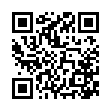 sample
アンケートにご回答で
無料トライアルプレゼント
アンケート完了画面をスタッフに見せてください！
ロゴ
お客様の口コミが
スタッフの励みになります！
同じ要望を持っている方の助けになります！
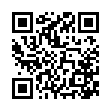 sample
アンケート完了画面を
スタッフに見せてください！
ロゴ
アンケートにご協力お願いします！
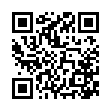 sample
アンケート完了画面を
スタッフに見せてください！
ご来店ありがとうございます！

アンケートにご回答頂いたみなさんに
ドリンク1杯
プレゼント
ロゴ
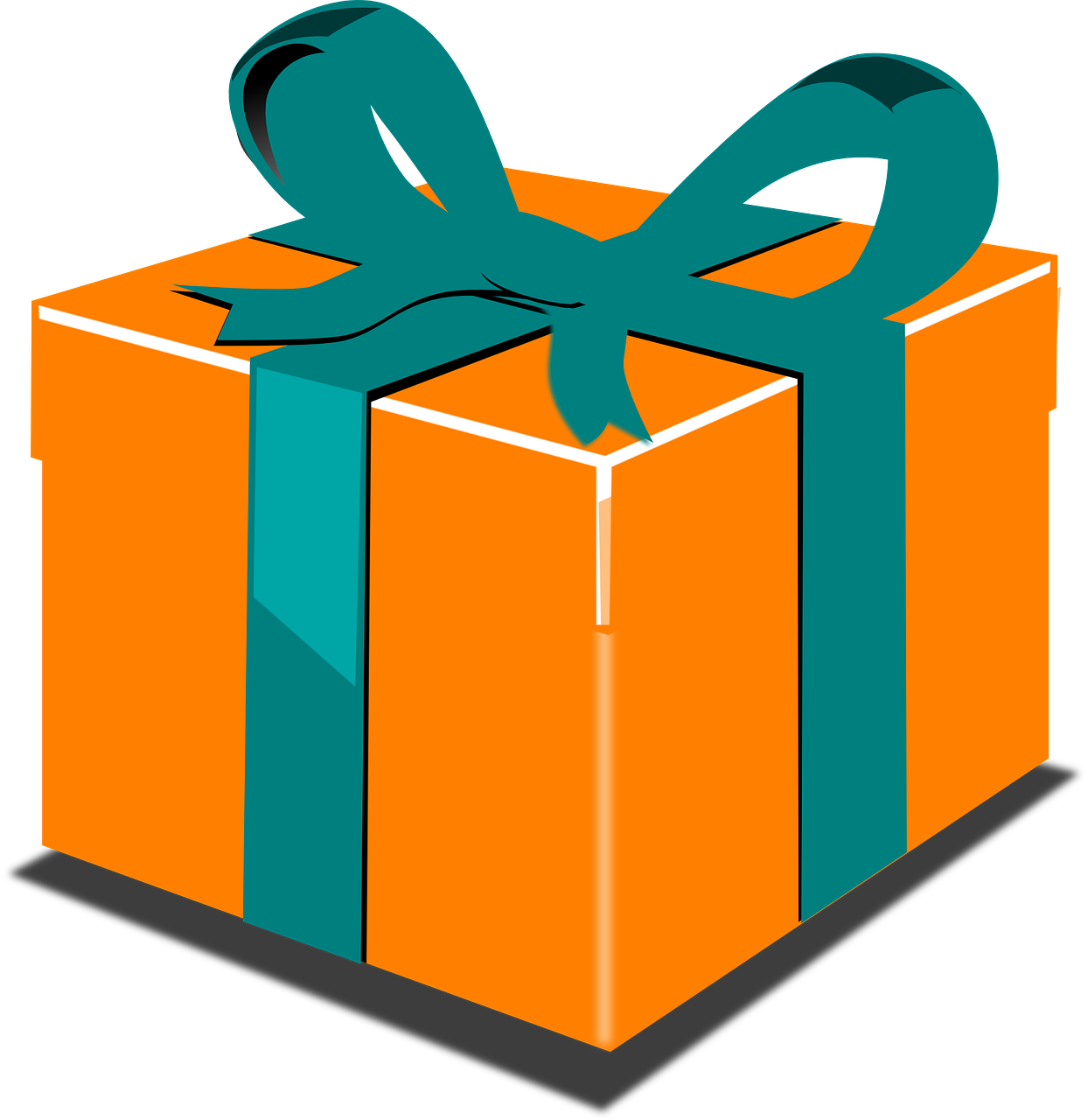 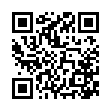 ロゴ
お客様のお声がスタッフの励みになります。

アンケート完了画面をスタッフに見せてください！
sample
アンケートにご協力下さい！
アンケートにご協力お願いします。
ロゴ
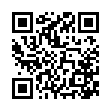 sample
皆様のお声が
スタッフの大きな励みになります。
これからも良いお店作りを頑張ります！
アンケートにご協力お願いします。
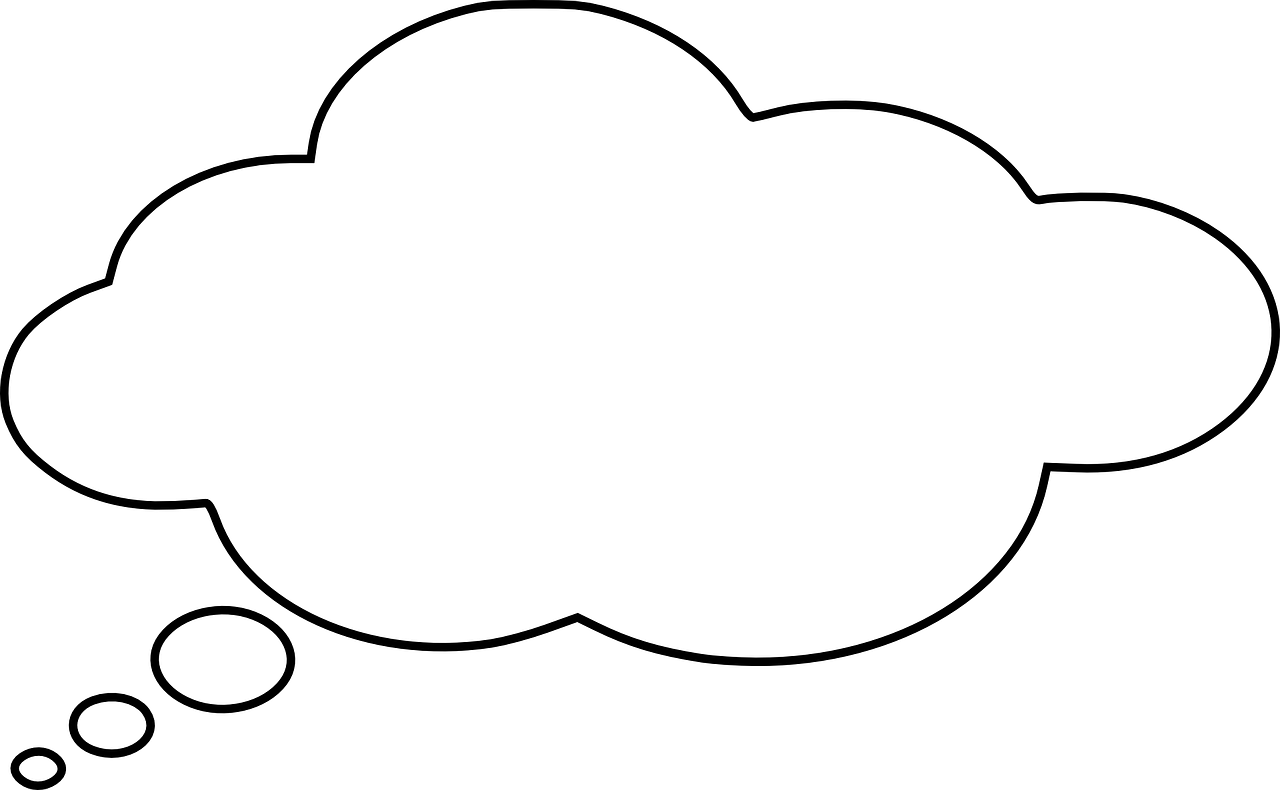 QRコードを
読み込んでね
ロゴ
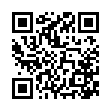 sample
アンケートにご回答で
無料トライアルプレゼント
アンケート完了画面をスタッフに見せてください！
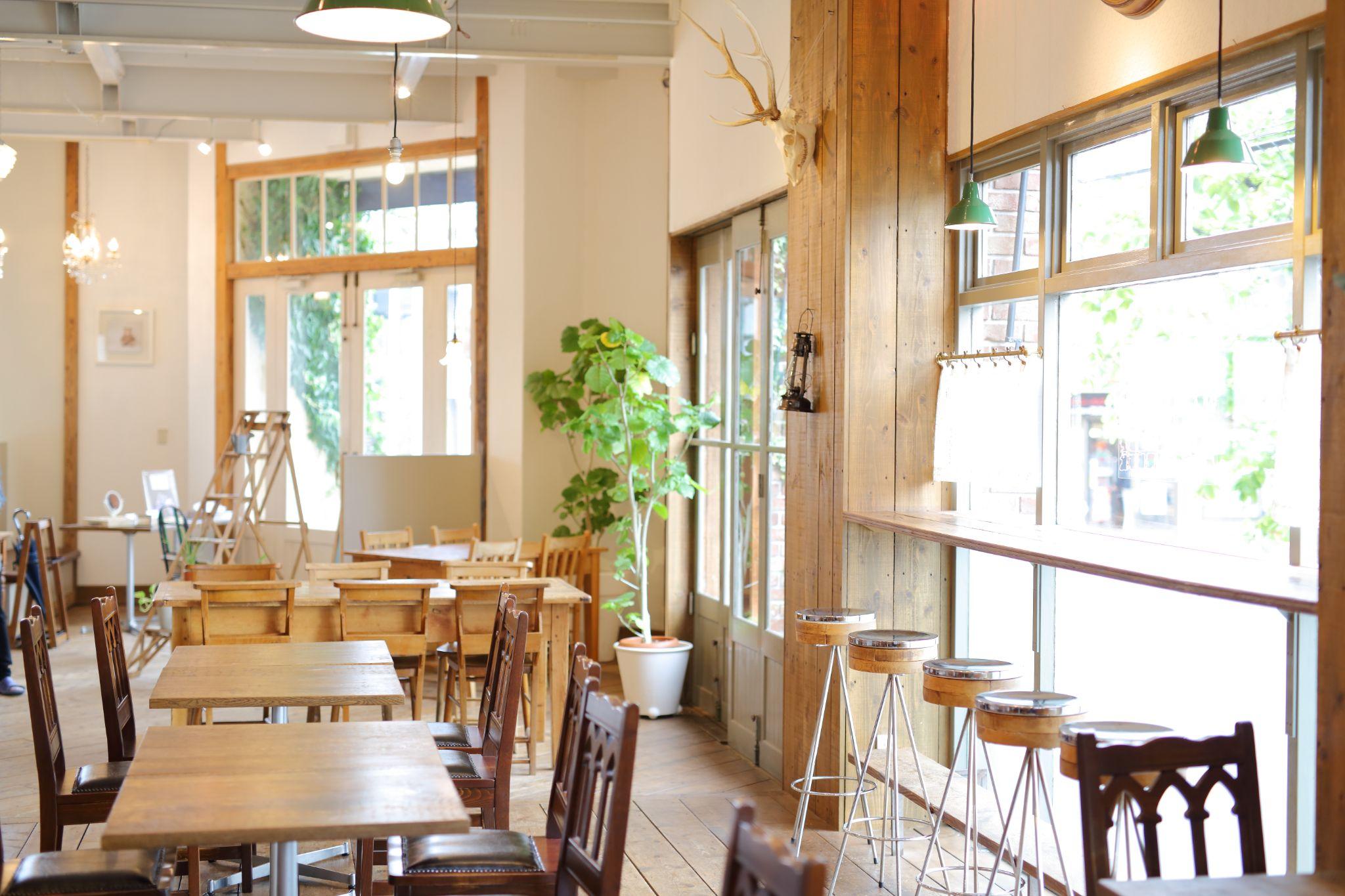 SAMPLE
ロゴ
アンケートにご協力お願いします。
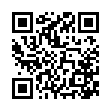 sample
アンケートにご回答で
無料トライアルプレゼント
アンケート完了画面をスタッフに見せてください！
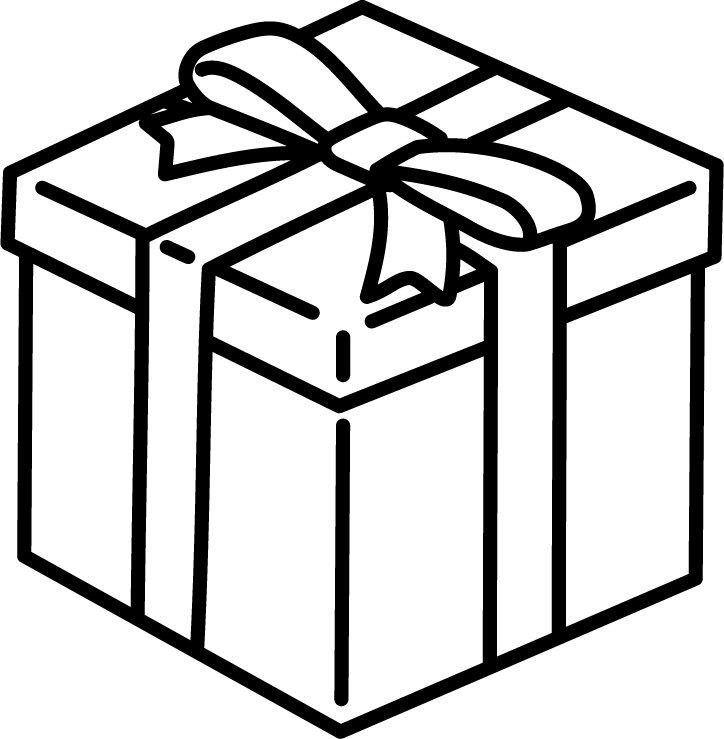 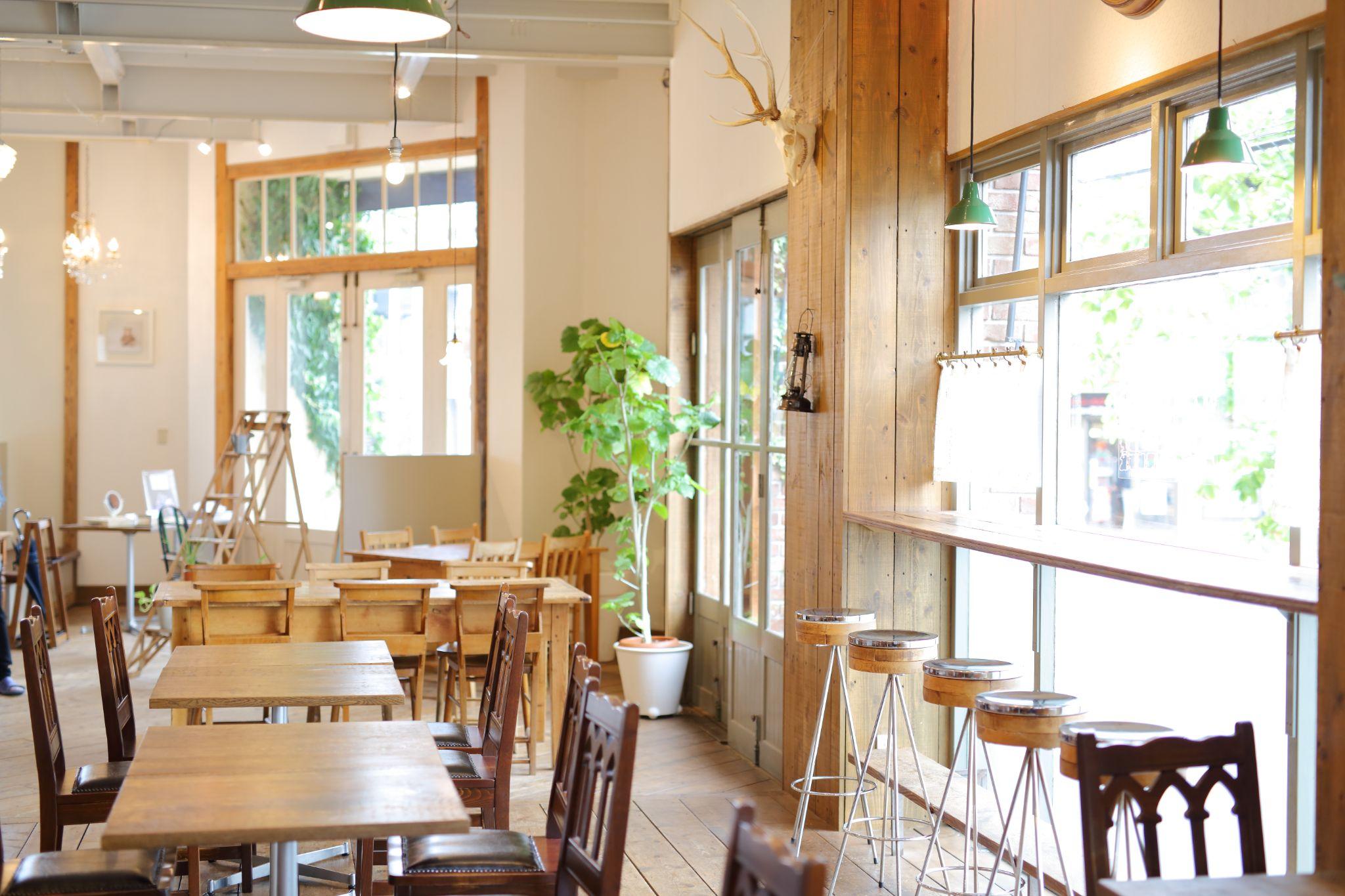 SAMPLE
ご来店ありがとうございます。
アンケートにご協力お願いします。
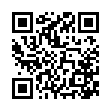 QRコードを読み取って
アンケートに回答で、
sample
ドリンク１杯
プレゼント
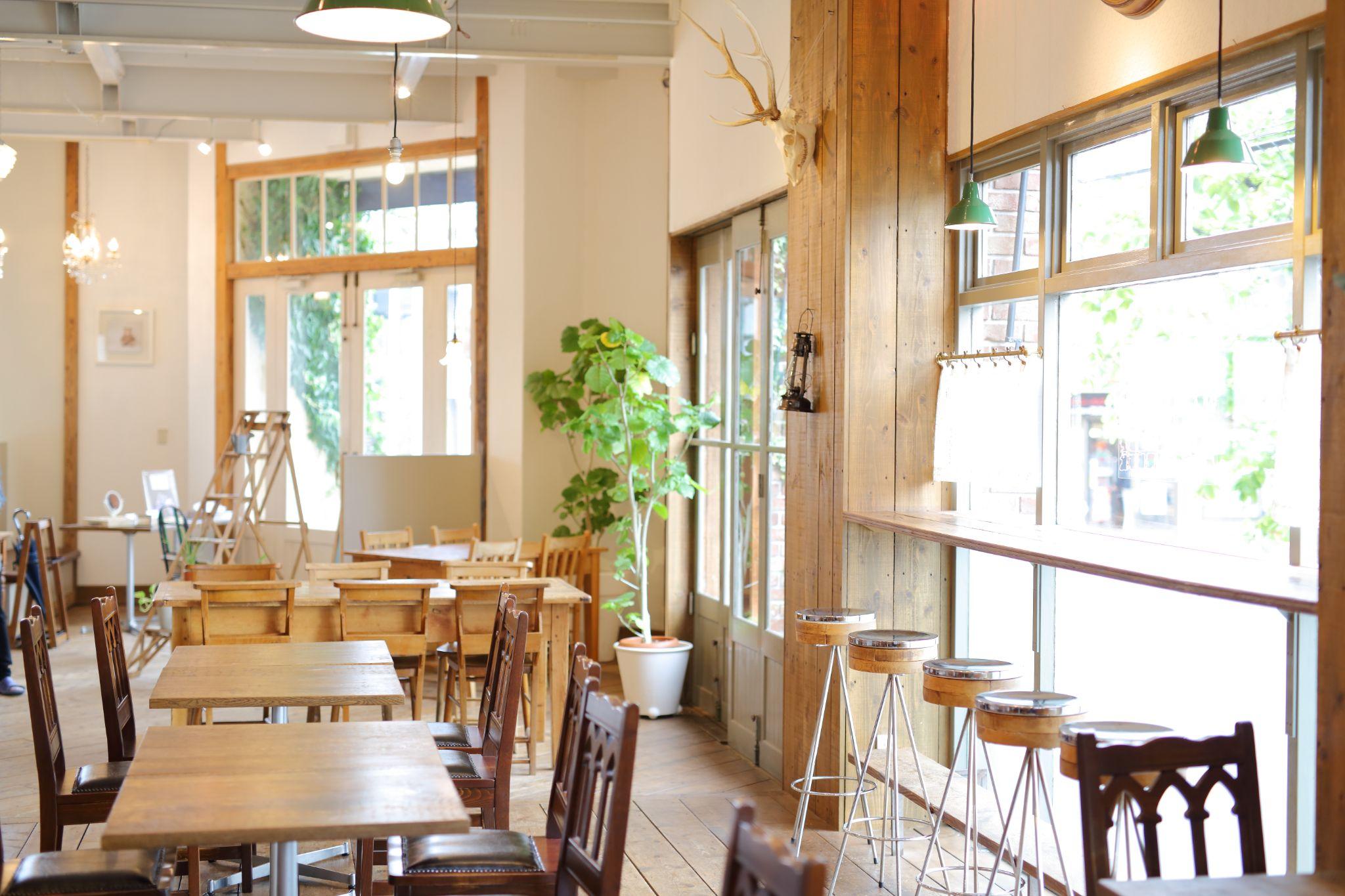 SAMPLE
ドリンク1杯
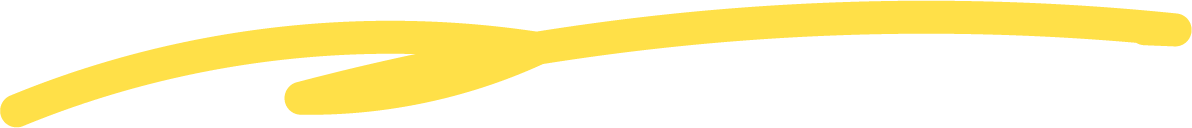 ご来店ありがとうございます。
アンケートにご協力お願いします。
ロゴ
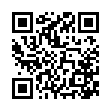 QRコードを読み取って
アンケートに回答で、
sample
プレゼント
簡単アンケートステップ
STEP1
QRコード読み取る

QRコードを読み取ると、
アンケート画面が出てきます！
STEP2
アンケートに回答する

アンケートに回答し、
「次へ」のボタンを押します。
アンケート回答完了
Googleアカウントをお持ちの方は、
口コミにもご協力頂けますと幸いです！
イラスト素材
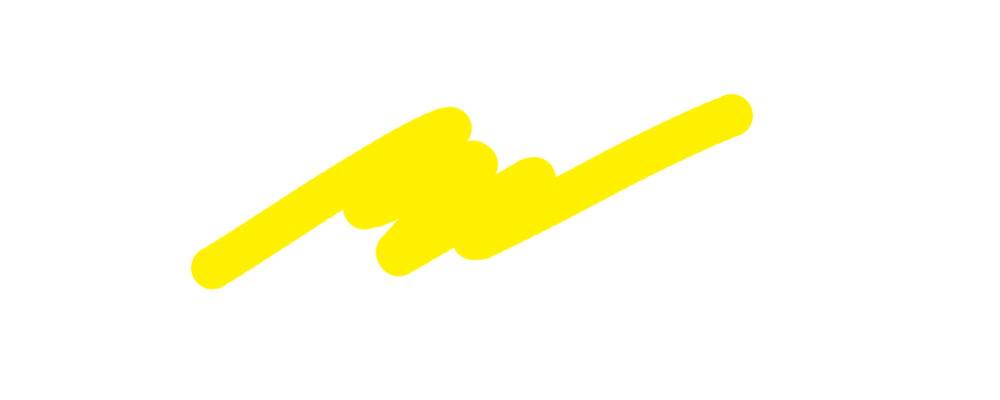 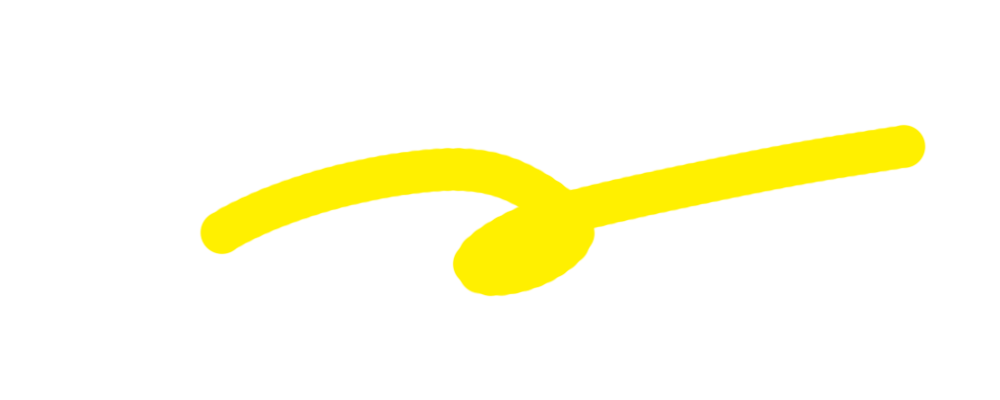 テキストが入ります
テキストが入ります
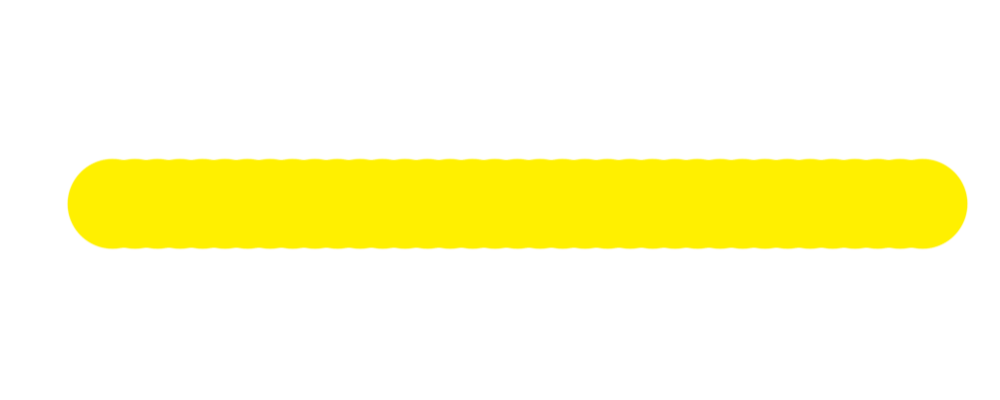 テキストが入ります
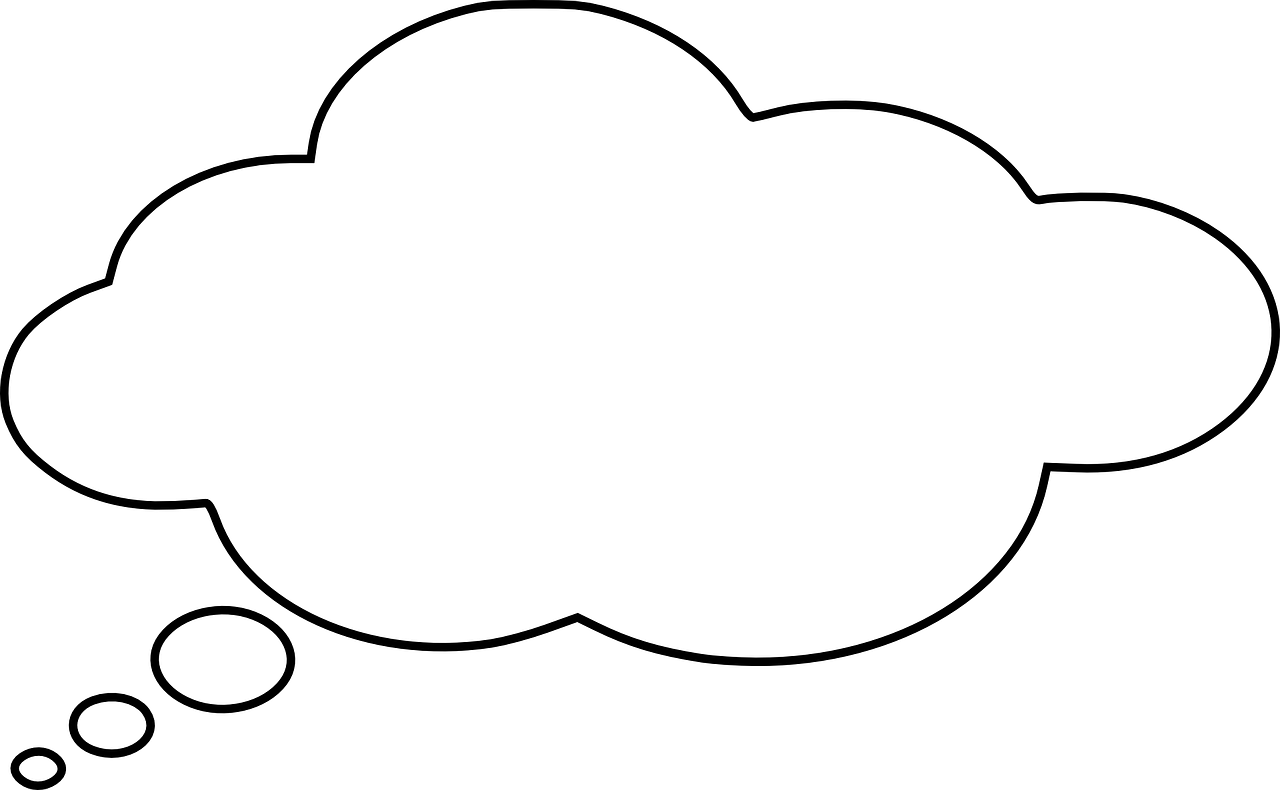 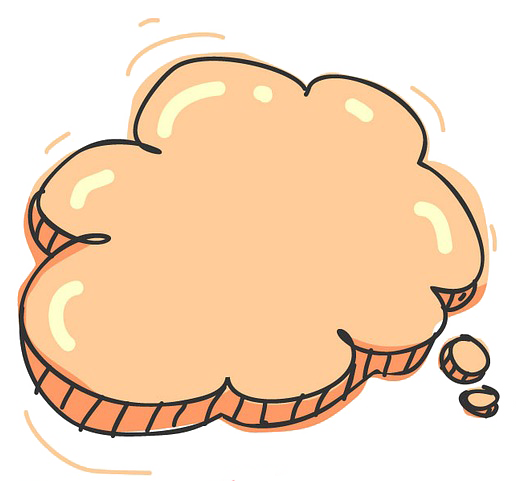 テキスト
入れて下さい
テキスト
入れて下さい
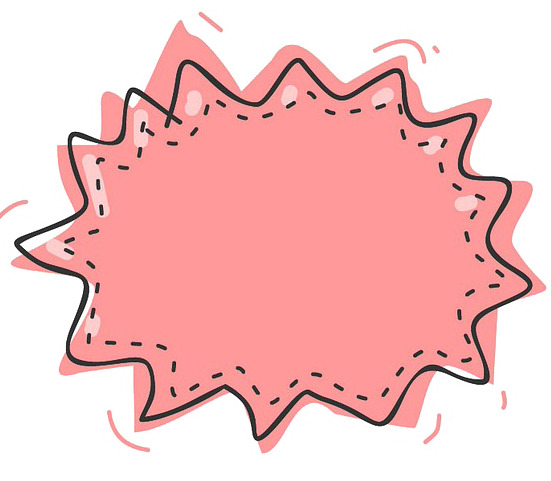 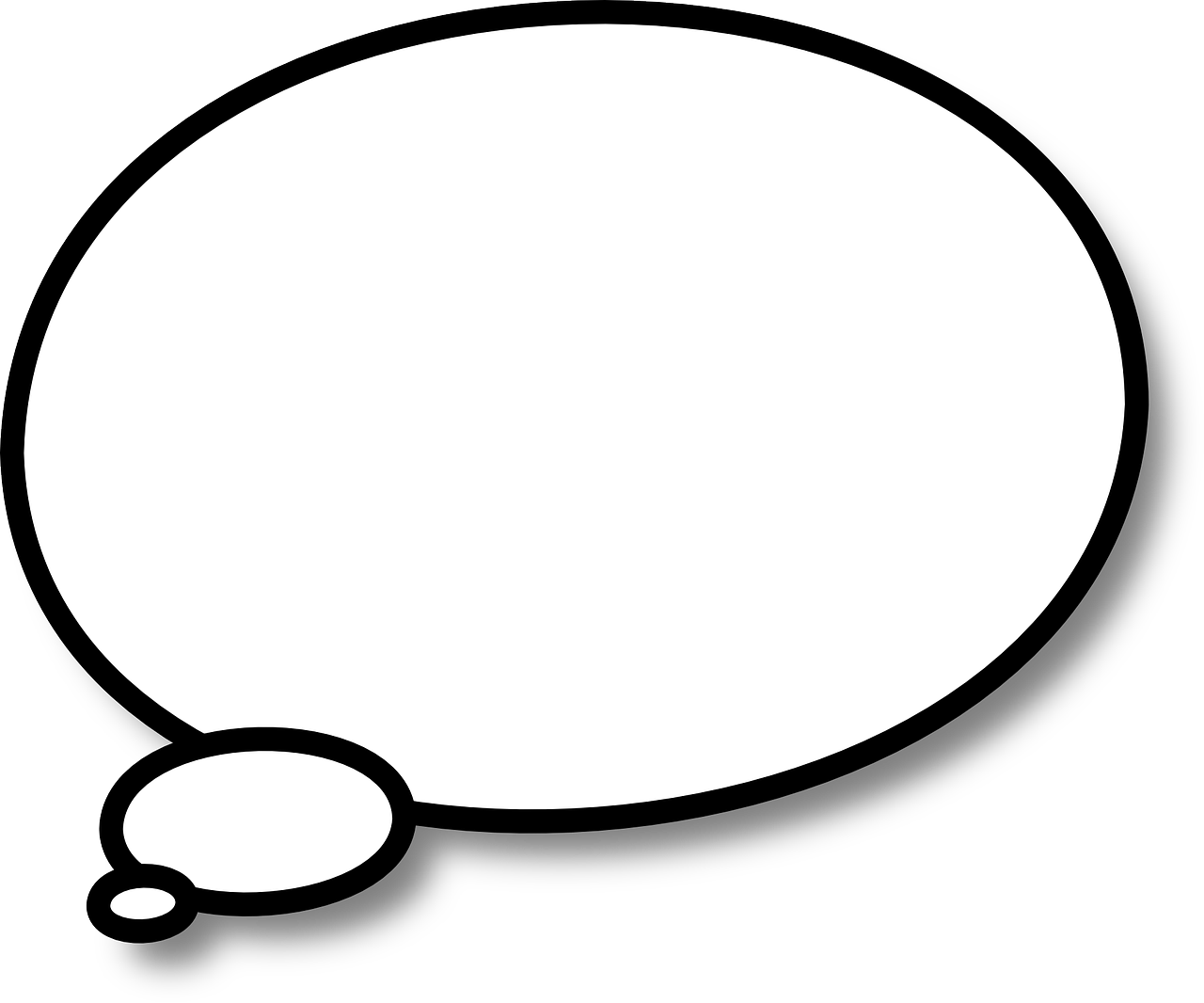 テキスト
入れて下さい
テキスト
入れて下さい
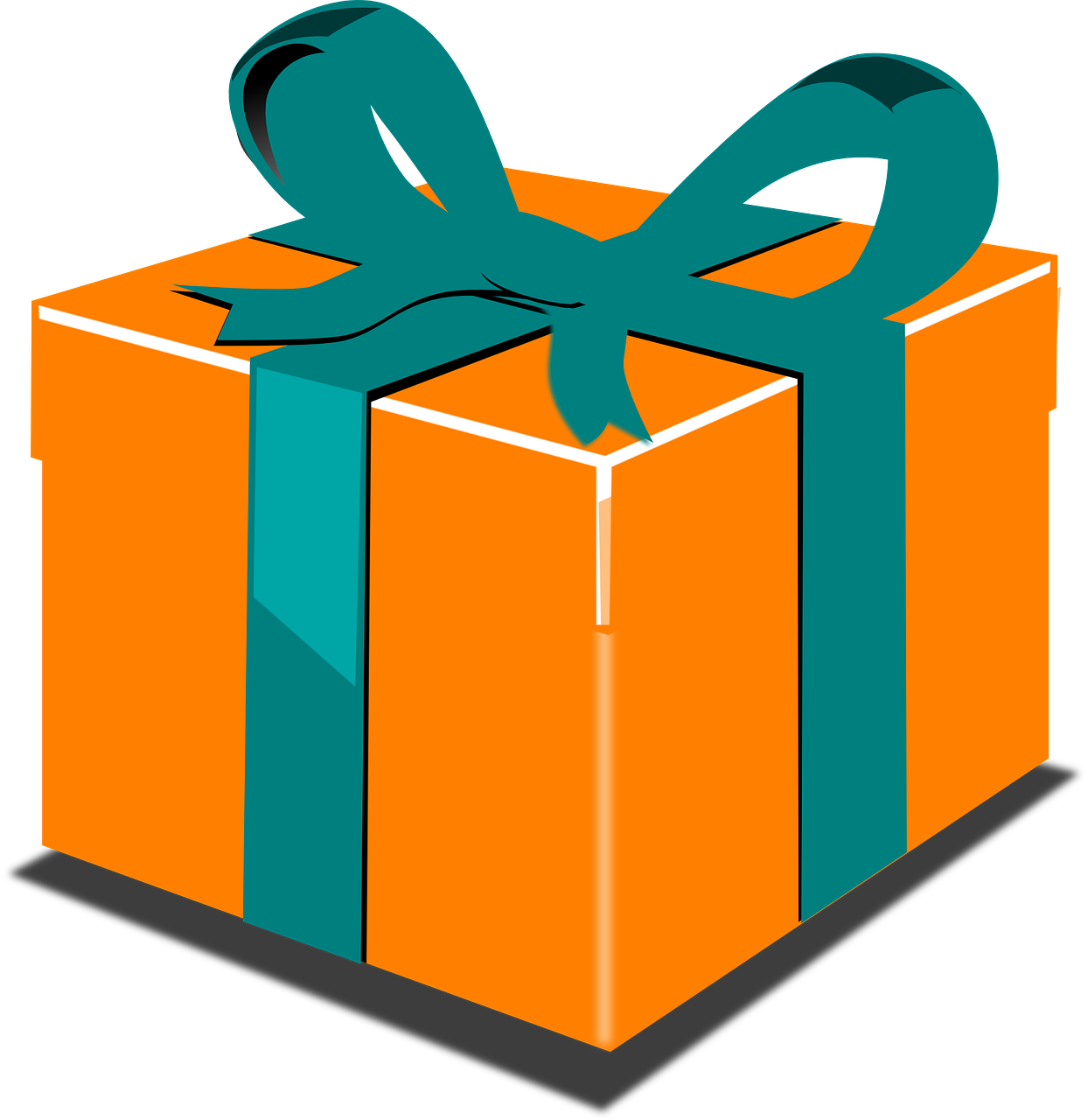 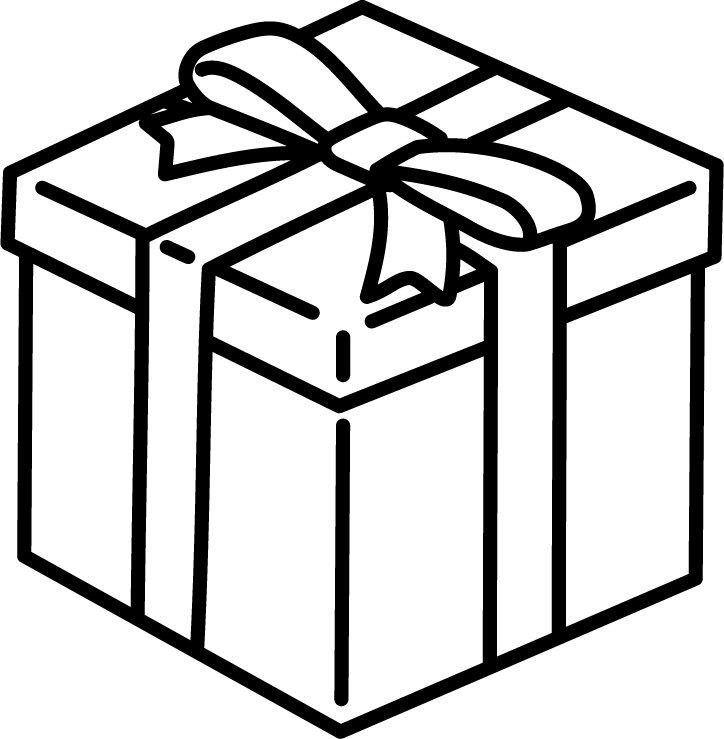 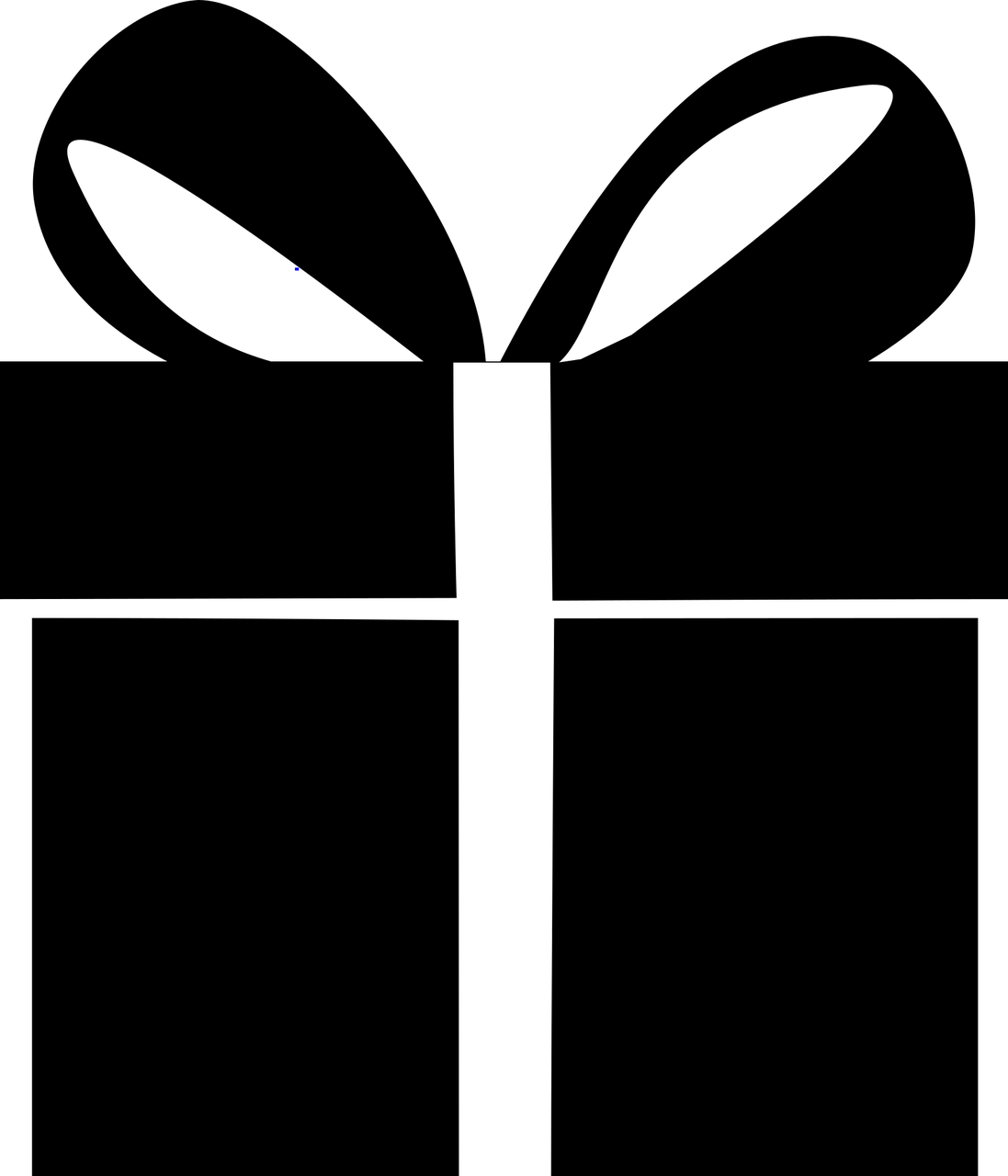 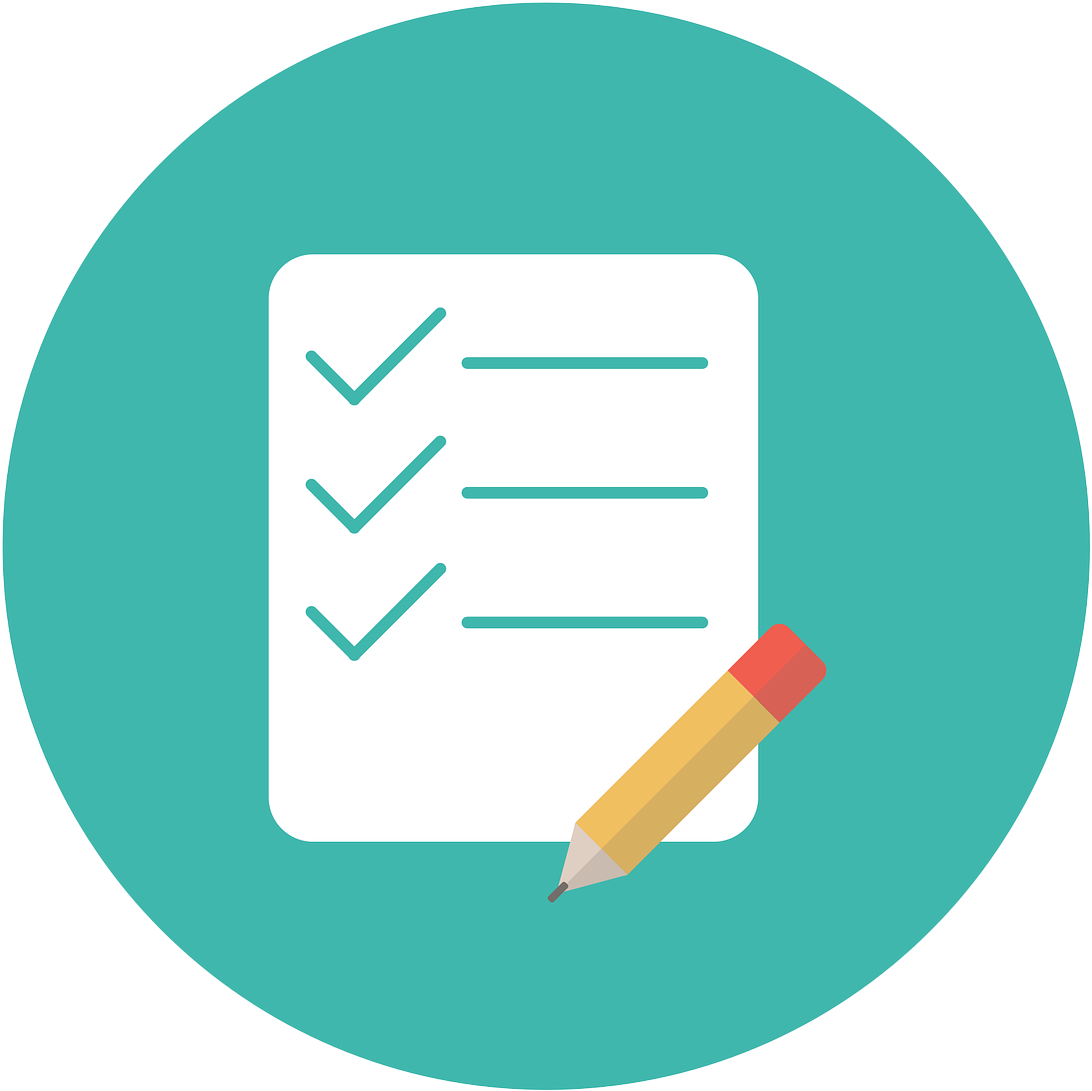 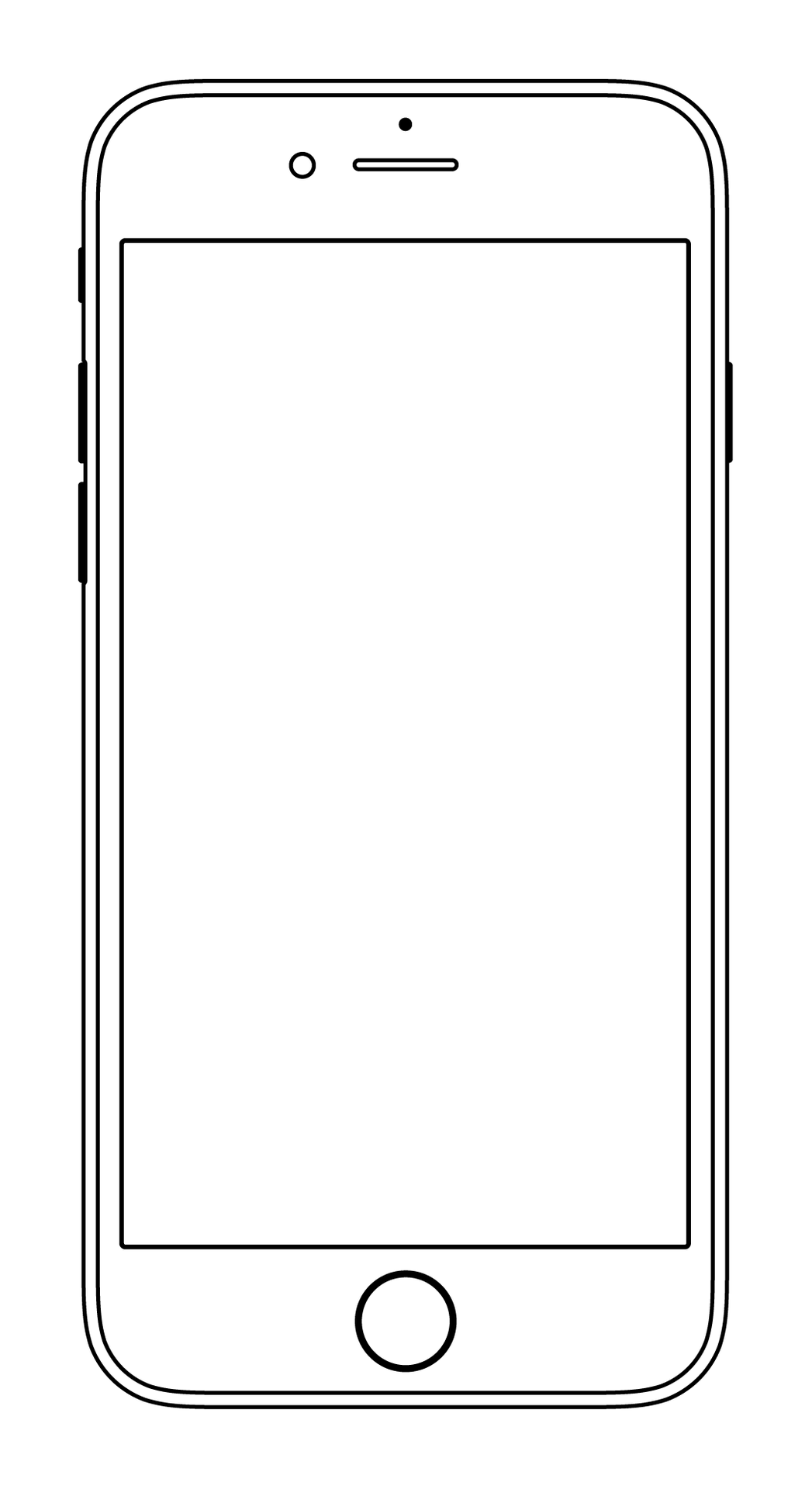 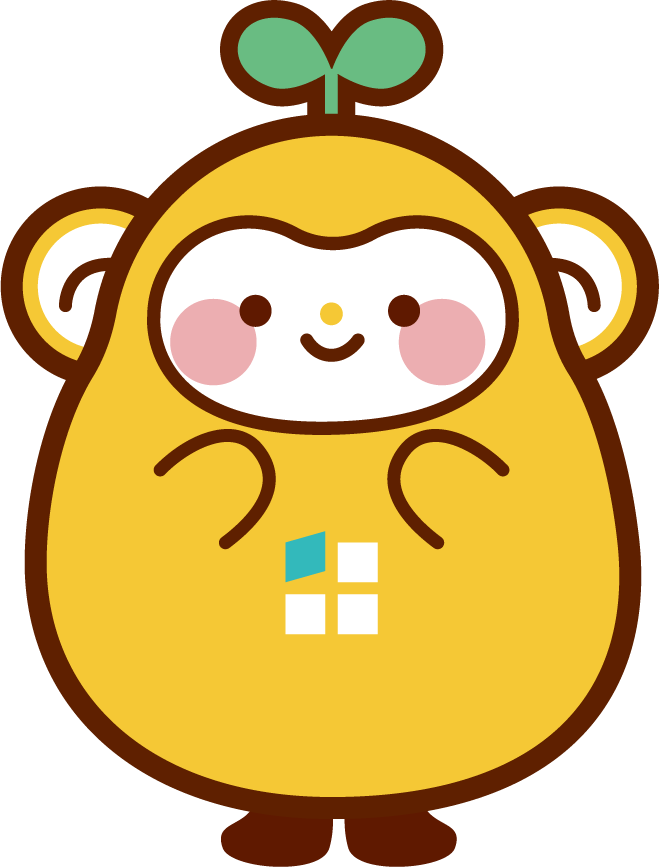 イラスト素材
他にもイラストを使用したい際には、
無料でイラストをダウンロードできるサイトを
お使いください！
□フキダシデザイン

□Loose Drawing

□イラストナビ

□たべものそざいモール

□ビジネス素材フリーイラスト
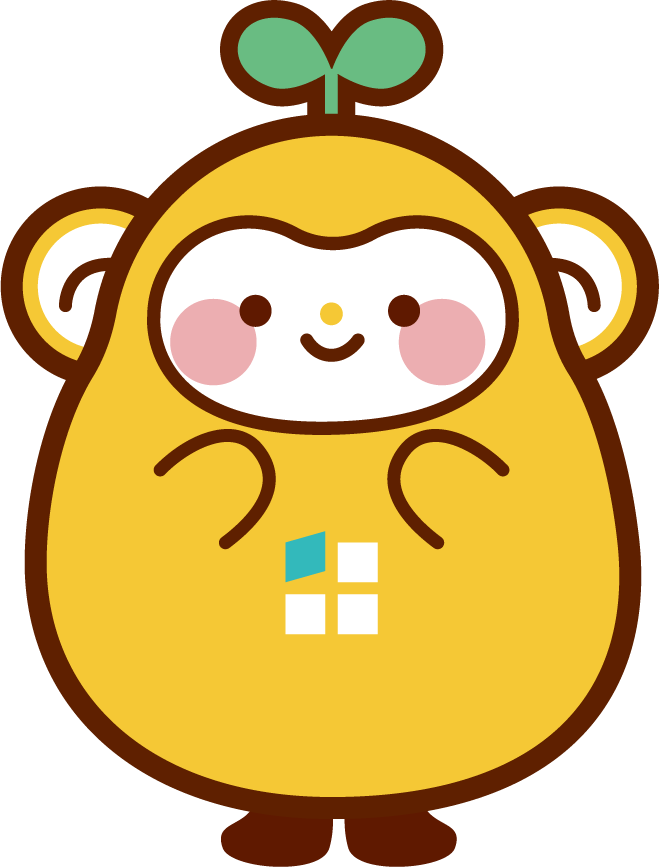